Organizational StructureAgenda Initiate
© 2018 Management Innovation Services GmbH. Copying or posting is an infringement of copyright
Six example agendas to support the work process
Initiate
Test
Design
Agenda 1Initiate
Agenda 2Activities
Agenda 3Units
Agenda 4Links
Agenda 5Shape
Agenda 6Test
Agenda 1Initiate
Purpose: 
Kick-off and define the work process
Define goals and limits 
Pre-Work: 
Assemble a working team and ensure sponsorship
Familiarize facilitators with the framework and the Kit Board
Prepare to facilitate work with Tools 1 (principles), Tool 2 (implications of “structure follows strategy”) and Tool 3 (defining scope and boundaries)
Organizational Structure Kit | © 2018 Management Innovation Services GmbH
3
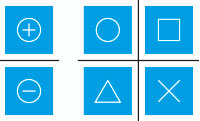 Agenda 1Initiate
Organizational Structure Kit | © 2018 Management Innovation Services GmbH
4